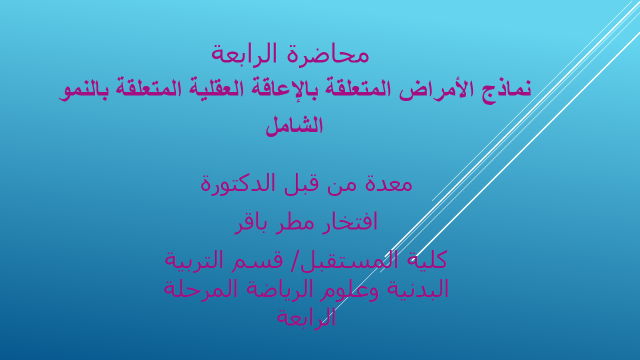 أولا : نماذج الأمراض المتعلقة بالإعاقة العقلية المتعلقة بالنمو الشامل
اولا-التوحد
هو أحد اضطرابات النمو الشامل التي تتميز بقصور أو توقف نمو الإدراك الحسي واللغوي وبالتالي في نمو القدرة على التواصل والتخاطب والتعلم والنمو المعرفي والاجتماعي ويأتي ذلك على شكل متلازمة يمكن أن تتضمن مايلي:
ضعف و قصور في الاتصال البصري.
عدم الاندماج مع المحيطين وعدم استجابته لهم
قصور في الانتباه والتركيز
تأخر في نمو اللغة
نشاط زائد وحركة مستمرة أو كسل زائد.
اعراض اضطراب التوحد.
بالرغم من أن كل طفل يعاني من اعراض مرض التوحد، يظهر طباعا وأنماطا خاصة به، إلا أن المميزات التالية هي الأكثر شيوعا لهذا النوع من الاضطراب:
1- المهارات الاجتماعية
لا يستجيب لمناداة اسمه
لا يُكثر من الاتصال البصريّ المباشر
غالبا ما يبدو أنه لا يسمع محدّثه
يرفض العناق أو ينكمش على نفسه
يبدو إنه لا يدرك مشاعر وأحاسيس الآخرين
يبدو أنه يحب أن يلعب لوحده، يتوقع في عالمه الشخص الخاص به
2- المهارات اللغويةيبدأ الكلام (نطق الكلمات) في سن متأخرة، مقارنة بالأطفال الآخرينيفقد القدرة على قول كلمات أو جمل معينة كان يعرفها في السابقيقيم اتصالا بصريا حينما يريد شيئا مايتحدث بصوت غريب أو بنبرات وإيقاعات مختلفة، يتكلم باستعمال صوت غنائي، وتيريّ أو بصوت يشبه صوت الإنسان الآلي (الروبوت)لا يستطيع المبادرة إلى محادثة أو الاستمرار في محادثة قائمةقد يكرر كلمات، عبارات أو مصطلحات، لكنه لا يعرف كيفية استعمالها.3- السلوكينفذ حركات متكررة مثل، الهزاز، الدوران في دوائر أو التلويح باليدينينمّي عادات وطقوسا يكررها دائمايفقد سكينته لدى حصول أي تغير، حتى التغيير الأبسط أو الأصغر، في هذه العادات أو في الطقوس
الأسباب المؤدية الاضطراب التوحد
-الاختلالات البيولوجية المرتبطة بالجهاز العصبي 
2-خلل فى كهرباء المخ 
3– نقص فى كمية الأوكسجين الواصل إلى المخ لأسباب متنوعة خلال عملية توليدهم.
4-الأسباب الجينية (الوراثية) : إذا أصاب التوحد واحداً من التوائم المتطابقة فإنه يظهر فى توأمه كذلك فإن 2 – 9% من التوحديين لهم إخوة توحديون أيضاً.
5-الأسباب البيئية ذات التأثيرات البيولوجية – النفسية على الاجنة والمواليد والرضع يشمل الأدوية التي تناولتها الأمهات خلال الحمل والظروف الغذائية والنفسية التي صاحبت الحمل ثم الإرضاع.
6-الأسباب المرضية، حيث لوحظ زيادة احتمال حدوث التوحد للأطفال المصابين بأمراض معينة دون غيرهم من الأطفال، مثل المصابين بالحصبة الألمانية الولادية .
ثانيا- نقـص الانـتـبــاه
وهو أحد المشاكل أو الاضطرابات النفسية لدى الأطفال ومن الممكن أن يصاحب هذه الاضطرابات حالة من النشاط المفرط والزائد عن الحد (أو قد لا يصاحبها ذلك ) وتظهر هذه الاضطرابات بنسب أعلى لدى الذكور وتحدث في سن 2-3 أعوام ولا يلتفت إلي هذه الحالة بالمدرسة ويعانون من صعوبات في الاستيعاب والتركيز
وقد تم معرفة هذا المرض منذ عام 1902 وكان يشار إليه “باضطرابات النشاط المفرط” وتوجد اختلافات في تشخيص هذه الاضطرابات وخاصة من قبل العلماء في المجتمع الأمريكي والبريطاني
1- تعريف الأمريكان لهذه الاضطرابات علي أنها اضطرابات تعتمد علي المواقف التي يتعرض لها الطفل والأحوال والظروف التي يوضع فيها. أما التعريف البريطاني فيقر بأنها حالة عامة وتسود في جميع المواقف .
 2- يقوم الأمريكيون بتشخيص المرض ككل، أما البريطانيون فتشخيصهم ينصب علي السلوك المضطرب.
3- ويختلف البريطانيين والأمريكيين في تحديد نسبة معامل الذكاء لتشخيص إصابة الطفل بهذا المرض. فالأمريكي فوق 70، والبريطاني أقل من 70.
4- نسبـة الأطفـال المصنفـة فـي أمـريكا تحت بند هذه الإعاقة (20 %) من نسبة السكان وفي بريطانيا أقل من (1.6 %)
اعراض نقص الا نتباة
يعانى من مغص، اهتياج وإثارة، صعوبة السيطرة عليهم، عدم القدرة على الانتباه ، الاندفاعية والنشاط المفرط أو الزائد عند الحد وعدم مقدرتهم علي التكيف الاجتماعي (ويمكن وصفهم بعدم النضج، عدم التعاون، العدوانية، القيادية والتحكم في الآخرين، صعوبات في القراءة وبعض المشاكل المتعلقة بالناحية التعليمية والأكاديمية
أسباب نقص الانتباة
1- تلف المخ العضوي:
الاحتمالات الأولى الأسباب عن إصابات يتعرض لها المخ، الحرمان من الأكسجين،
ومن الأبحاث الأخرى فيما أظهرت عدم صحة هذا الارتباط ، حيث أن معظم الحالات التي تعانى من عدم القدرة علي الانتباه أو التركيز لم تظهر أية علامات عن حدوث تلف بالمخ إلا بنسبة 10 % أو أقل.
اقترح العالم ويندرأن بعض الأطفال تظهر أعراضاً تتصل بخلل في النشاط الكيميائي بالمخ المسئولة بشكل مباشر عن اليقظة والانتباه والثواب والتي تترجم في صورة نشاط مفرط وزائد عن الحد، كما تجعل الطفل أقل حساسية وإدراكاً للثواب والعقاب وبالتالى تتسبب في عدم مقدرتهم علي التعلم بكفاءة وبعضاً من الباحثين توصلوا إلي أن هؤلاء الأطفال ليست لديهم المقدرة علي تعديل سلوكهم بالانتباه في المواقف الجديدة.
إن تلف المخ العضوي لا يساهم في حدوث هذه الاضطرابات إلا في حالات معدودة.
2-الجينات:
أظهرت الدراسات أن الآباء الذين يعانون من النشاط المفرط لوحظ إصابة أبنائهم بعدم القدرة علي الانتباه والتركيز (وتمثل هذه النسبة 10 %)، كما أن التواءم من بويضة واحدة أكثر عرضة للتعرض بالإصابة من التواءم من بويضتين. 
3- العوامل البيئية:
الألوان الصناعية في العديد من الأطعمة، معدلات الرصاص في الجو، التلوث البيئي وإضاءة المصابيح الفلورسنت كل هذه العوامل مجتمعة أومنفصلة تسبب هذه الاضطرابات، علي الرغم من الاختبارات ليست قوية إلا أن الحد منها أظهرت فاعلية مع بعض الحالات. كما أن السكر في المشروبات الفوارة من الممكن أن يؤدى إلي الإفراط في النشاط. 
4- عوامل متصلة بالأسرة:
أظهرت دراسات أن أمهات الأطفال الذين يعانون من “إيه. دى. دى” لا يظهرون أبداً أياً من علامات الحب لأبنائهم ومعاملتهم قاسية ويتعرض الأبناء للعقاب دائماً ولكن في دراسة نفت الدراسة الأولى وأظهرت العكس هو أن هذا السلوك الصارم من قبل الأمهات هو رد فعل طبيعي لسلوك أبنائهم الشاذلأن الأطفال لا تصنف تحت قائمة المصابين باضطرابات القدرة على التركيز والانتباه إلا عند التحاقهم بالمدرسة
ثالثا- متلازمة آسبرجر
ينسب هذا المرض إلي الطبيب الألمانى “هانز آسبرجر” في عام 1944وقام الطبيب آسبرجر بالإشارة إلي الأعراض التى يعانى منها  الأشخاص المصابون بهذا العرض والتى تنصب بشكل أساسي علي السلوك الفظ وقد يري البعض أنه هو نفسه إعاقة التوحد بدون اجتماع كافة الأعراض مع بعضها أى أنه عند غياب أحد الأعراض أوأكثر تأخذ إعاقة التوحد المسمى الآخر لها ألا وهو متلازمة “آسبرجر” وذلك علي حد سواء بالنسبة للكبار والصغار ويوجد القليل من الأشخاص المصابين بعرض “آسبرجر” يظهرون تقدمآ ونجاحاً كبيرين في مجال حياتهم ويتسمون بالصفات الآتية :
1- الذكاء.
2- غرابة الأطوار.
3- شرود الذهن.
4- عدم التفاعل الاجتماعى مع الآخرين.
5- بعض الضعف الجسدى في الجسم.
شكرا لحسن اصغائكم